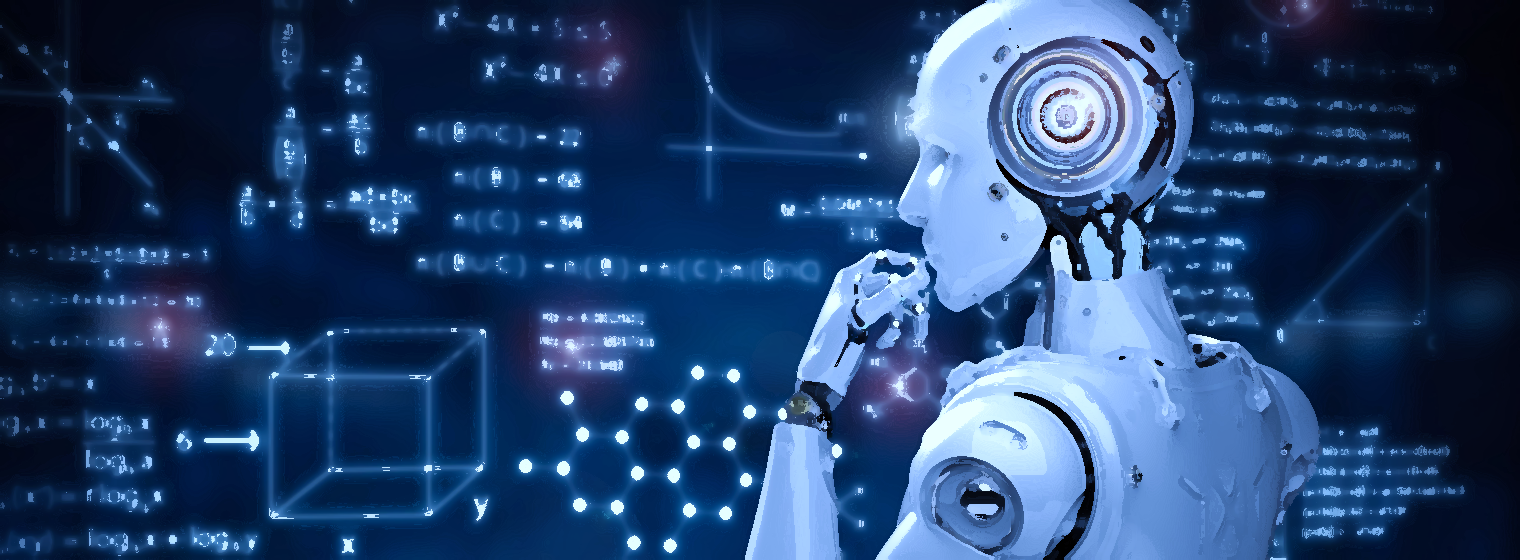 Machine Learning no Ciclo de Crédito
Ariane Baggio Gimenez
Ariane
Time Line
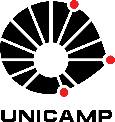 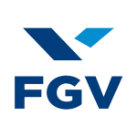 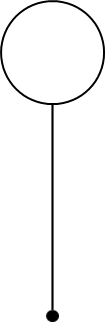 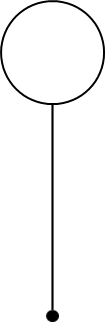 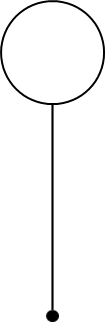 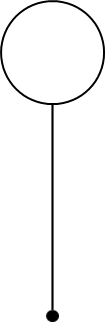 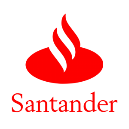 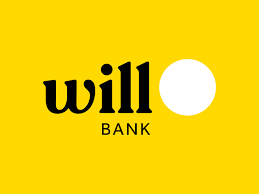 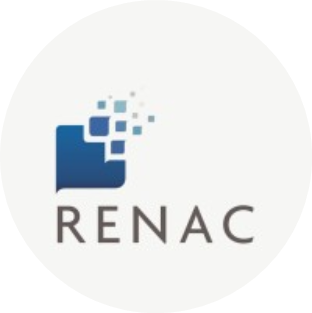 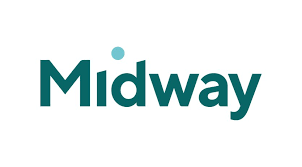 Estatística
Graduação
MBA
Gestão Financeira
Crédito e 
Cobrança
Analista PL
Indicadores
Analytics
Customer
Analytics
Data Lead
Ciclo de vida
Cliente ponta-a-ponta
Cobrança
Analista PL.
Modelagem
Collection
Crédito e 
Cobrança
Analista Sr.
Application
Behavior
Collection
2009 - 2013
2014
2015
2018 - 2020
2021
2015 - 2018
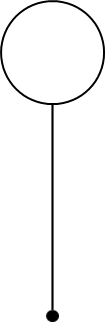 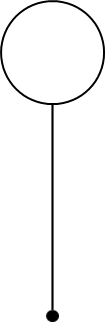 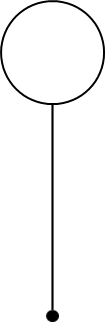 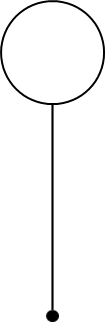 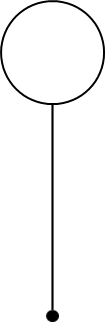 Growth
Especialista
Application
Motor de crédito
Comvest
Estágio
Perfil de inserção e evasão de alunos
BI Analítico
Analista PL
PJ
CRM
CRM
Analista Sr.
Propensão
Personas
Crédito e 
Cobrança
Analista Sr
Orçamento
Book Custos
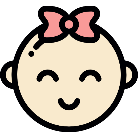 Cecília
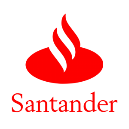 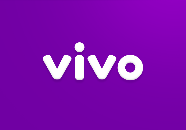 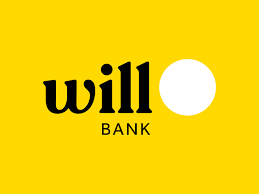 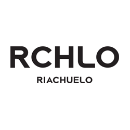 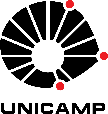 Agenda
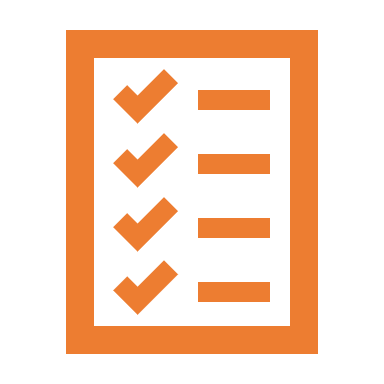 Agenda de hoje
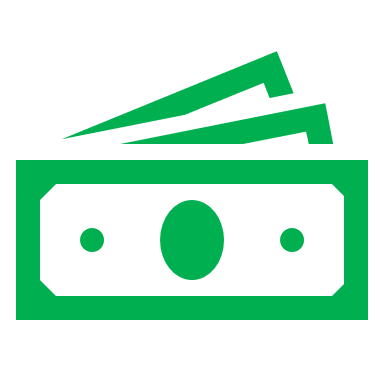 Crédito

+

Machine Learning ???
Ciclo de Crédito
Machine Learning
Fluxo de Trabalho
Time de Dados
Variável Resposta
Safras e Seleção Amostral
Tipos de Variáveis
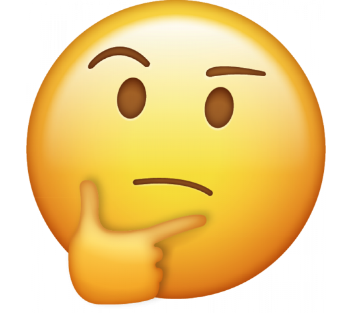 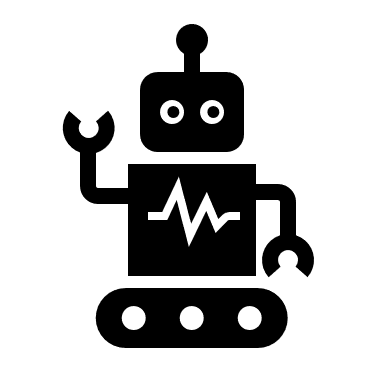 Ciclo de Crédito
O negócio
Produto
Perdas
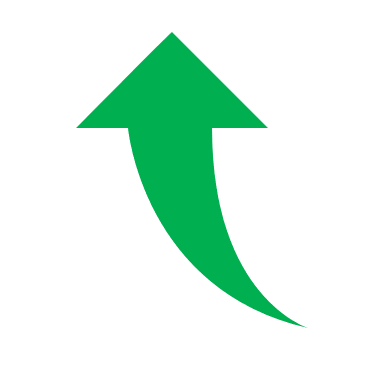 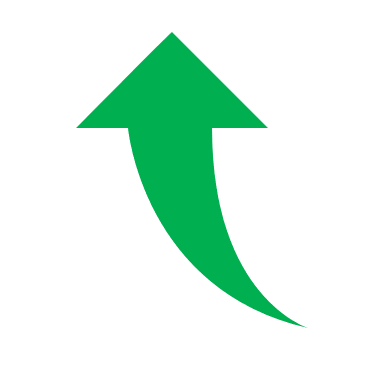 PD LGD EAD
Diminuir a inadimplência e aumentar a aprovação
MIS
Gerenciamento do Risco
Cobrança
Carteira+Prejuízo
Concessão de Crédito
Collection score
Recovery score
Application Score
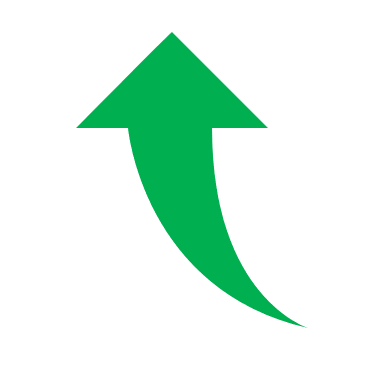 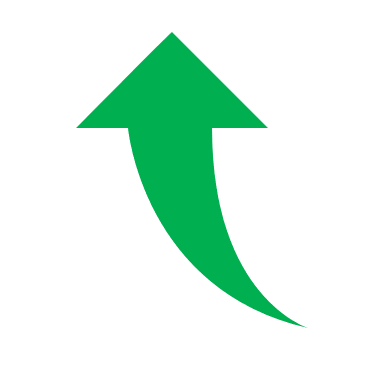 Não perder o cliente.
Manutenção de Contas
Renovação da confiança
Behaviour Churn
Machine Learning
Diferentes Características
Supervised Learning
Unsupervised Learning
Reinforcement Learning
Possui uma pergunta a ser respondida
Apresentamos dados de entrada e respectivas saídas para o computador, e este aprende a regra
Aplicações:
Score de propensão
Score de inadimplência
Detecção de fraude
Não Possui uma pergunta a ser respondida
Apresentamos apenas dados de entrada, e o algoritmo descobre as saídas
Aplicações:
Sistema de recomendação
Reconhecimento de imagem
Personas
Aprendizado por reforço
Apresentamos um objetivo a ser atingido, e o computador utiliza a tentativa e erro para encontrar a solução
Aplicações:
Jogos eletrônicos
Robótica
Fluxo de Trabalho
Principais Etapas
NECESSIDADE DO NEGÓCIO
EXTRAÇÃO DOS DADOS
PREPARAÇÃO
ANÁLISE DESCRITIVA
MODELAGEM PREDITIVA
COMUNICAR E ENTREGAR INSIGHTS
Time de Dados
Profissionais envolvidos
Platform Administrator
Data 
Scientist
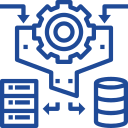 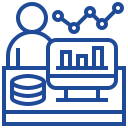 Suporte e manutenção da infraestrutura
Melhores práticas para utilização dos dados
Utiliza os dados preparados pelos Data Engineer
Linguagem de programação (Python, R, SQL, SAS)
Bibliotecas de machine learning
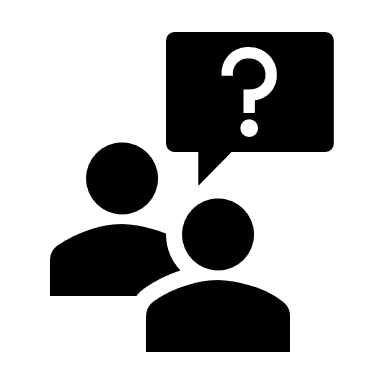 Problema
Data 
Engeneering
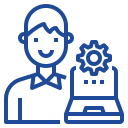 Data 
Analyst
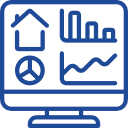 Desenvolve, constrói, testa e mantém pipeline de dados
Linguagem de programação (SQL, Python, Scala)
Tratamento dos “dados brutos”
Utiliza os dados preparados pelos Data Engineer 
Dados em forma de gráficos e dashboards
Tableau, PowerBI, Looker, etc.
Conceitos Importantes
Indicadores de Risco
A Variável resposta está relacionada ao risco que empresa está disposta a correr ...
Variável resposta - inadimplência
             Contagem de dias de atraso (15, 30, 60, 90)
             Período de observação (3, 6, 9, 12 meses)
Atrasou 60 dias
Atrasou 60 dias
Ex.: Atraso 60 dias em 6 meses
Observa cada mês para identificar atraso - EVER
Ever60 Mob6
Atrasou 60 dias
Mês 0
Mês 1
Mês 2
Mês 3
Mês 4
Mês 5
Mês 6
Observa o último mês para identificar atraso - OVER
Over60 Mob6
Mês 0
Mês 1
Mês 2
Mês 3
Mês 4
Mês 5
Mês 6
Conceitos Importantes
Seleção Amostral
Histórico de dados - Safras
Jan/20
Fev/20
Mar/20
Abr/20
Mai/20
Jun/20
Jul/20
Safra
Mês observação
Dez/20
Jan/21
Fev/21
Mar/21
Abr/21
Mai/21
Jun/21
Jan/21
Fev/21
Mar/21
Abr/21
Mai/21
Jun/21
Jul/21
Planejamento amostra
Fev/20
. . .
Nov/20
Dez/21
Jan/21
Fev/21
Jan/20
Out-of-Time
~70% treino | ~30% Out-of-Sample
Conceitos Importantes
Tipos de variáveis
Application
Score
Dados cadastrais + externos, pois não tem informação dentro da empresa. 
Objetivo em mensurar o risco de inadimplência, a empresa decide se irá assumir o risco ou não.
Behavior
Score
Dados transacionais (valor de fatura, pagamento ou não da fatura)
Empréstimos e financiamentos
Dados externos para identificar comportamento financeiro do cliente no mercado
Atribuição de limites, preventivos de inadimplência
Collection
Score
Dados semelhantes aos do behavior, mas para clientes em atraso
Modelos construídos em ciclos de atraso: até 30 dias, 31 a 60 dias, 61 a 90 dias, > 90 dias e recovery
Renovar a confiança
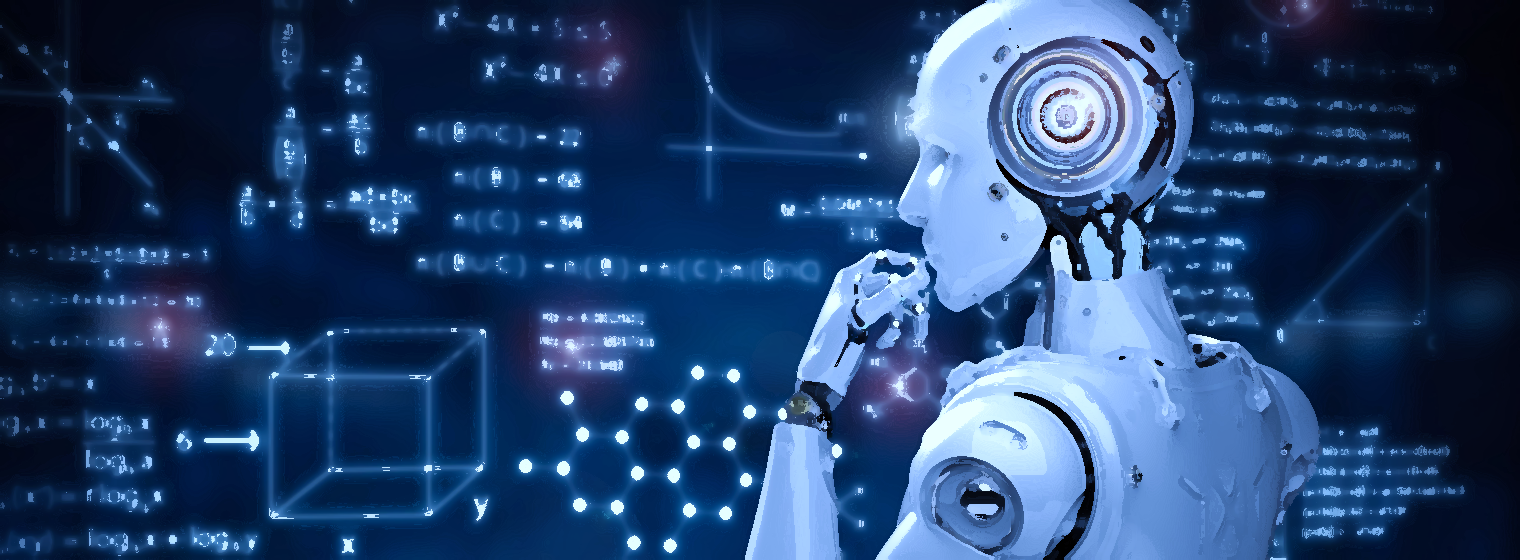 Obrigada !!!
Ariane Baggio Gimenez